ΑΝΟΙΞΗΗ Άνοιξη έχει μήνες τρεις.
ΜΑΡΤΙΟΣ
ΜΑΙΟΣ
ΑΠΡΙΛΙΟΣ
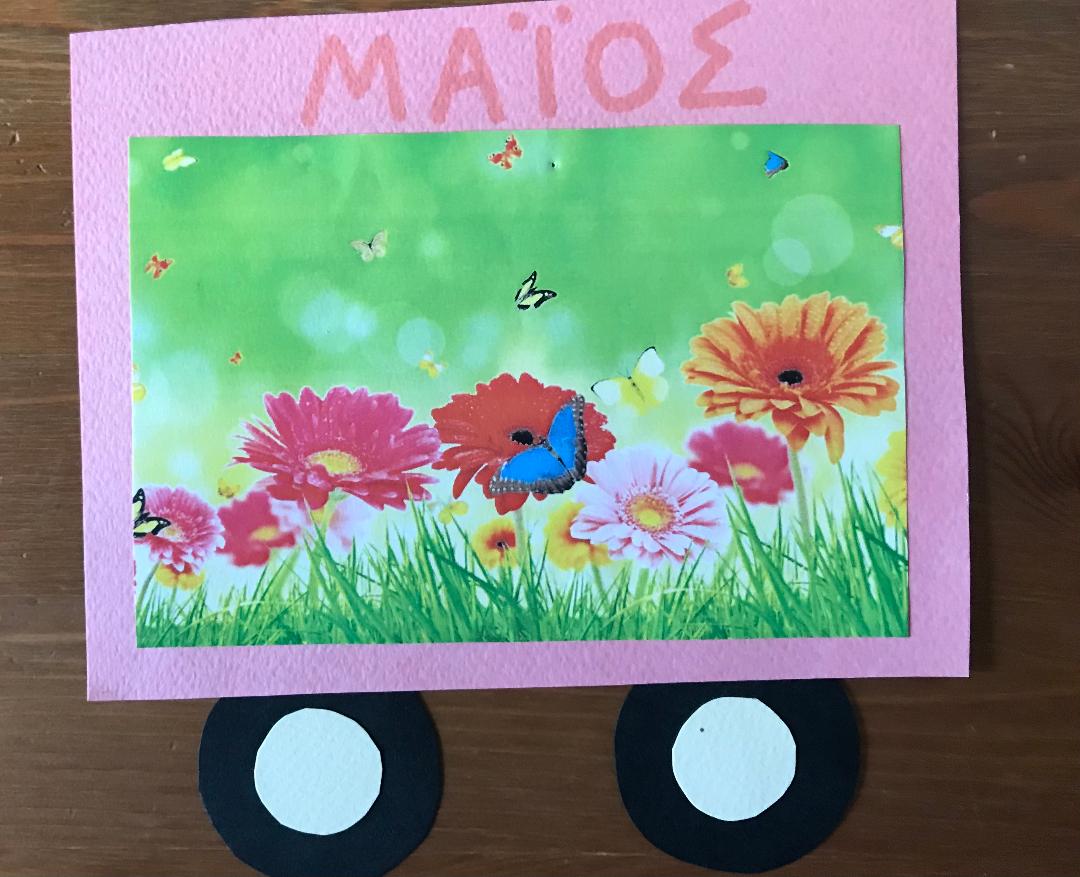 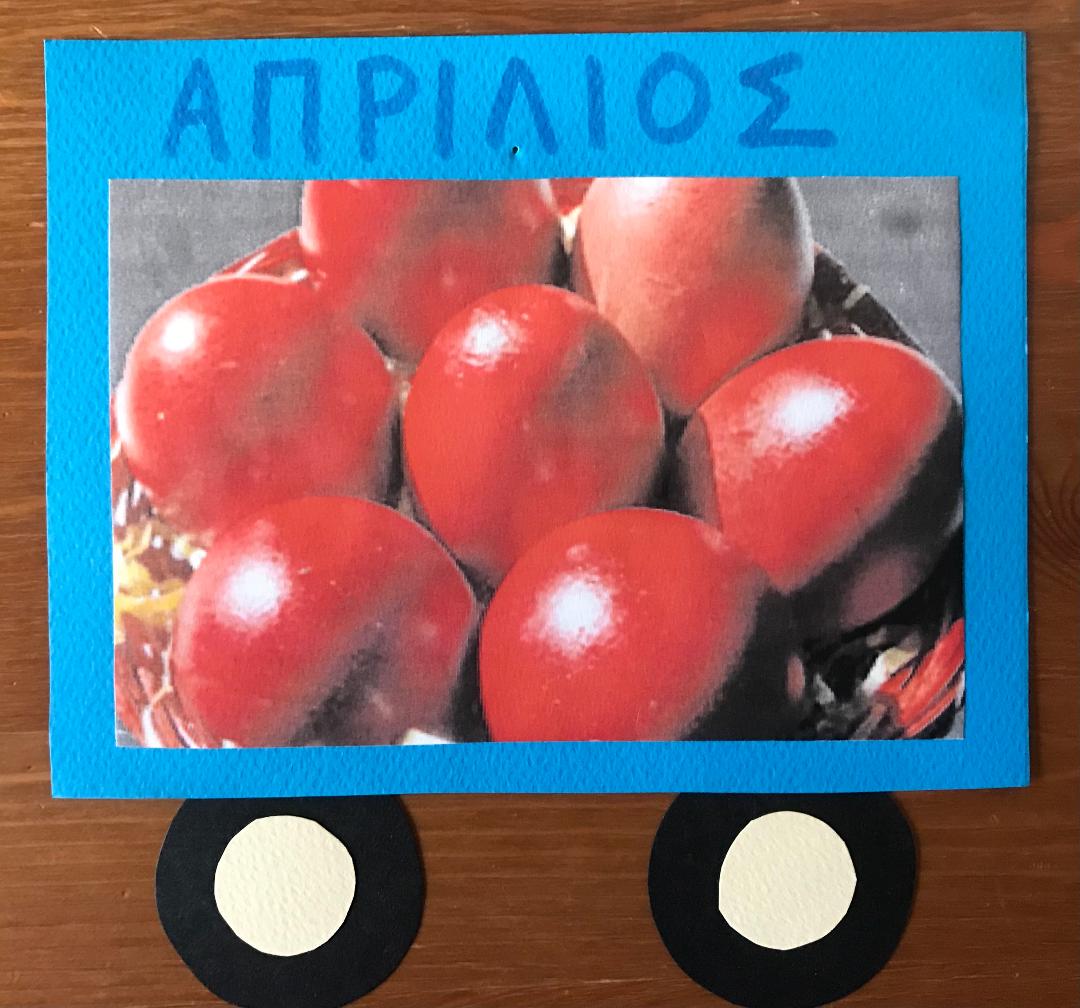 ΚΑΛΟΚΑΙΡΙΤο Καλοκαίρι έχει μήνες τρεις
ΙΟΥΝΙΟΣ
ΙΟΥΛΙΟΣ
ΑΥΓΟΥΣΤΟΣ
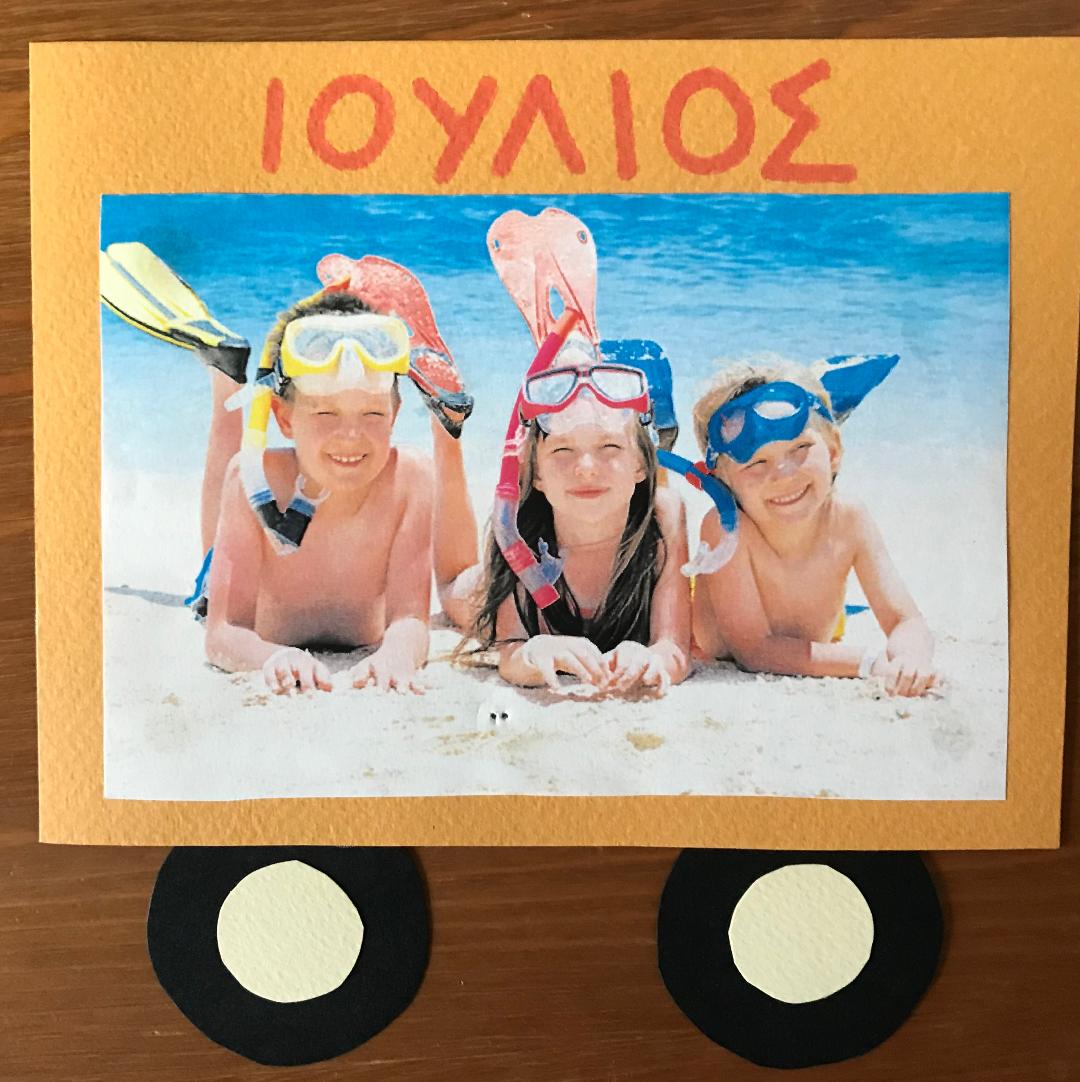 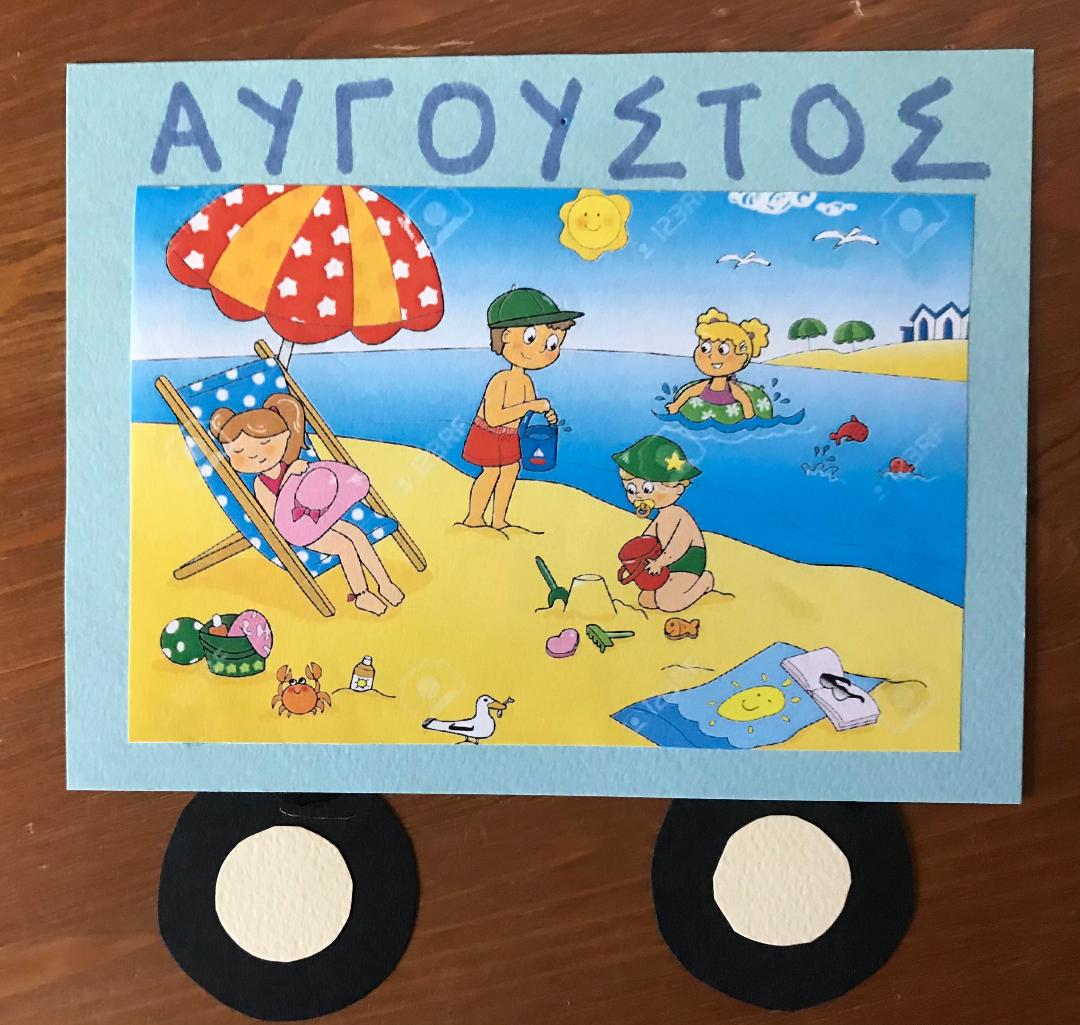 ΦΘΙΝΟΠΩΡΟΤο Φθινόπωρο έχει μήνες τρεις
ΝΟΕΜΒΡΙΟΣ
ΣΕΠΤΕΜΒΡΙΟΣ
ΟΚΤΩΒΡΙΟΣ
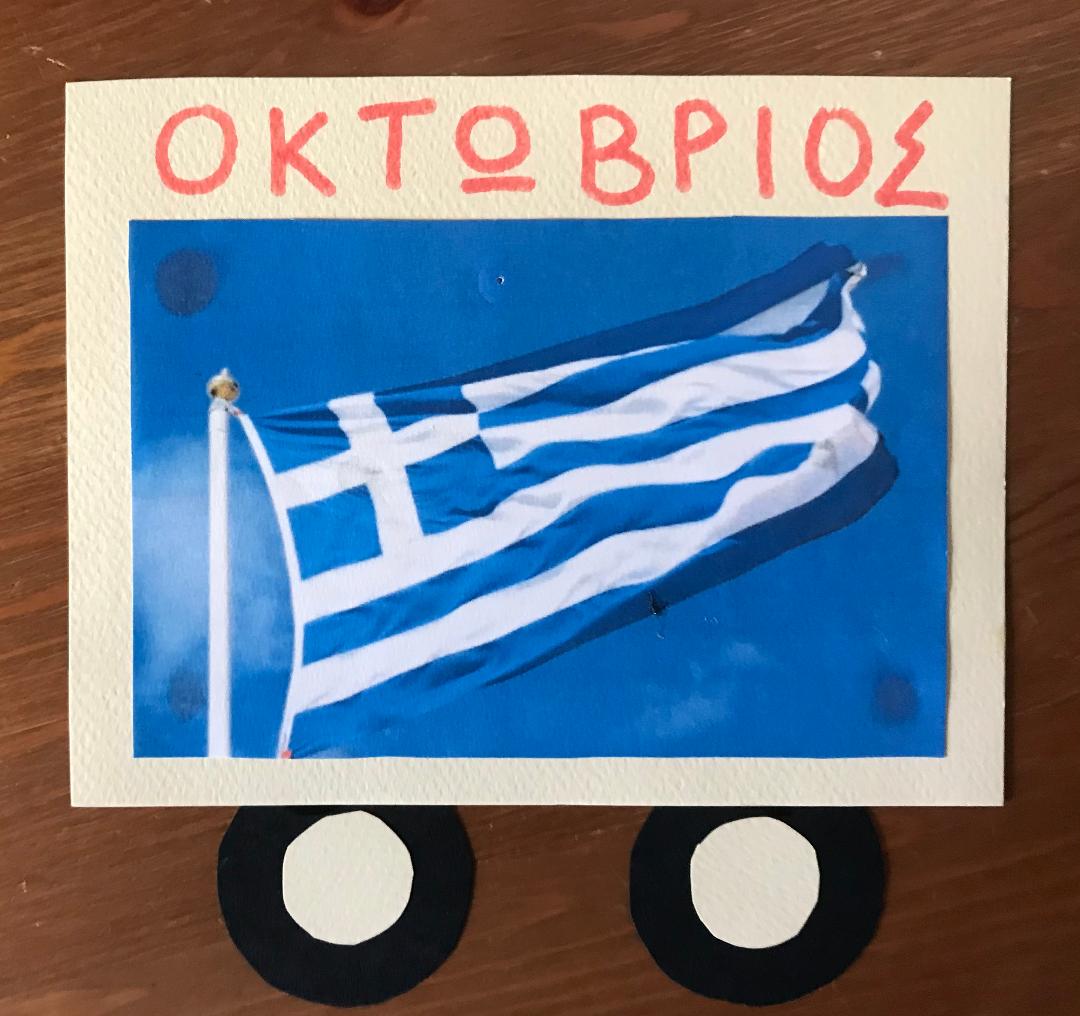 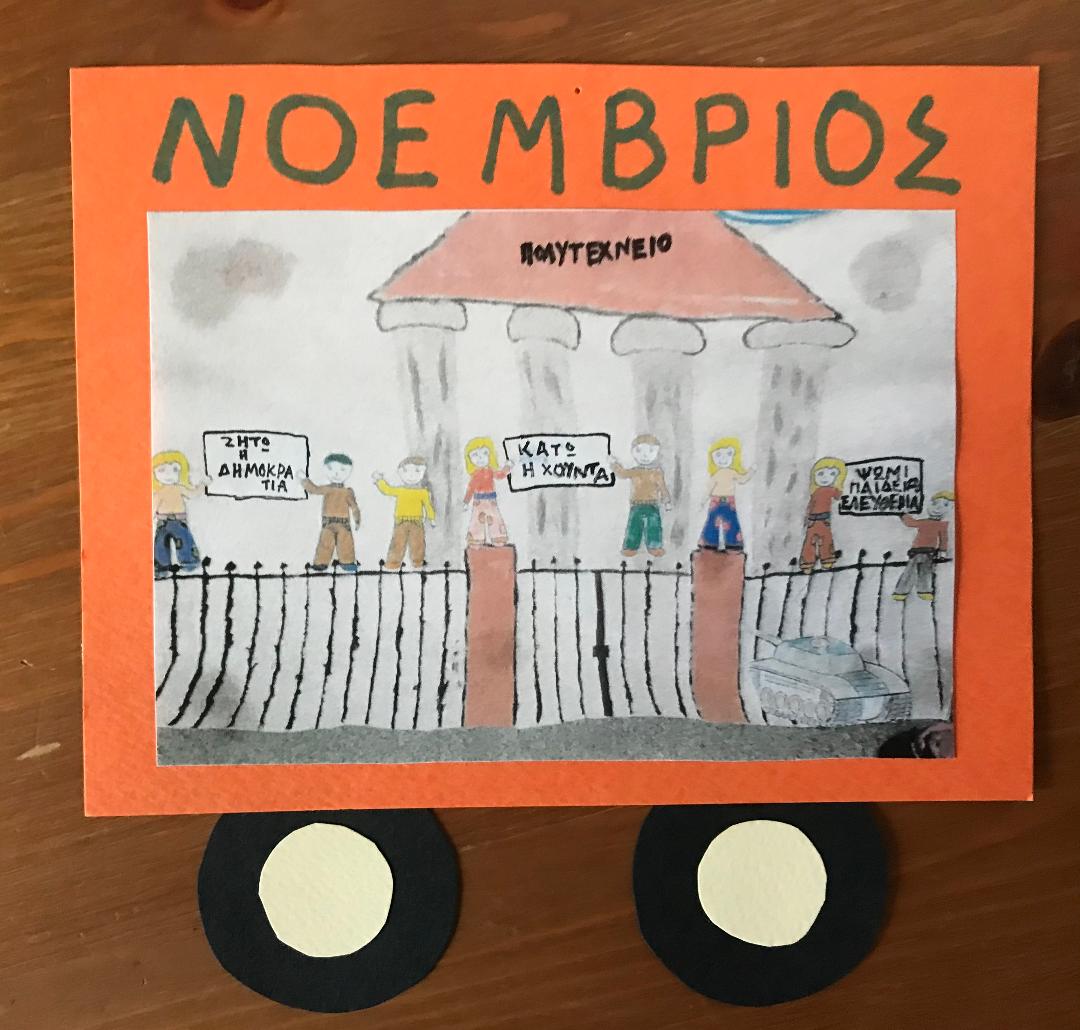 ΧΕΙΜΩΝΑΣΟ Χειμώναςέχει μήνες τρεις
ΦΕΒΡΟΥΑΡΙΟΣ
ΔΕΚΕΜΒΡΙΟΣ
ΙΑΝΟΥΑΡΙΟΣ
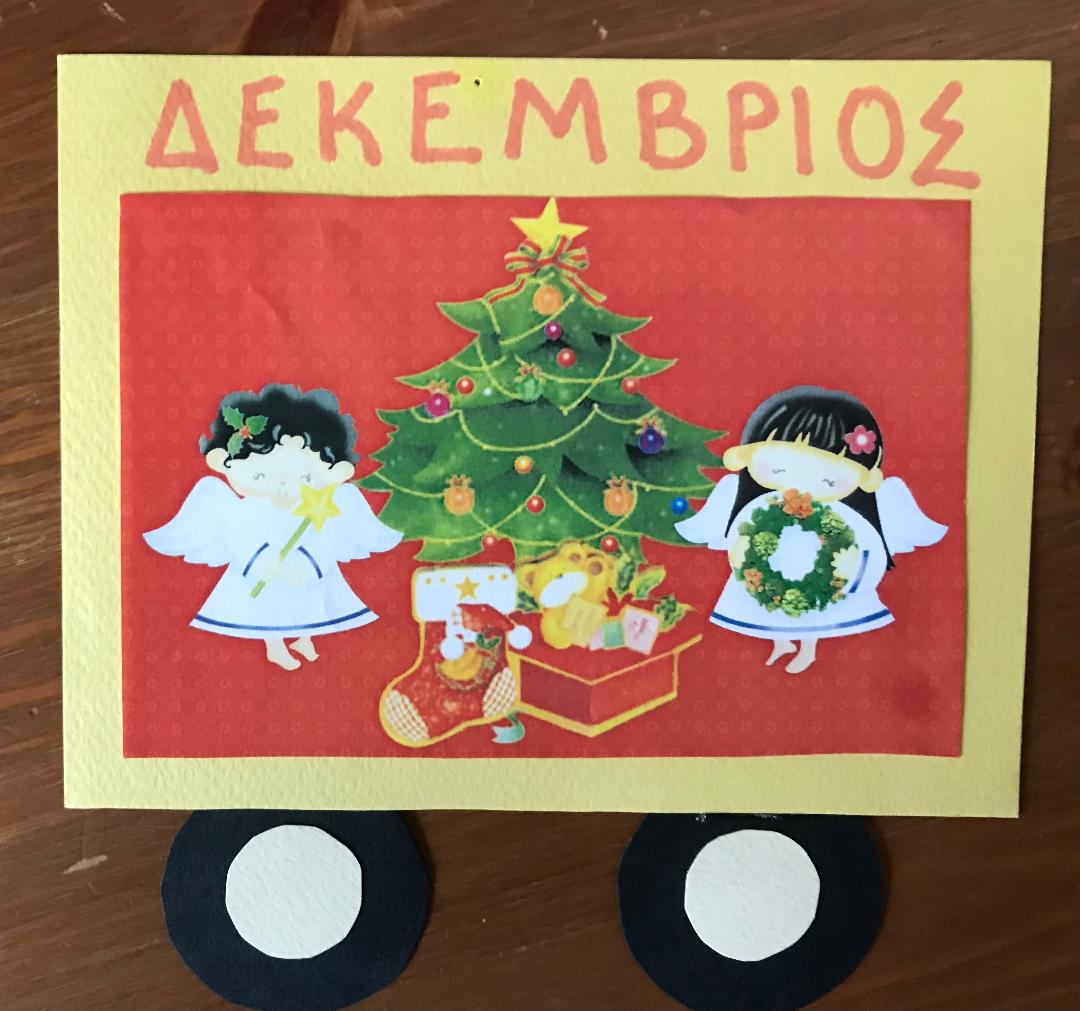 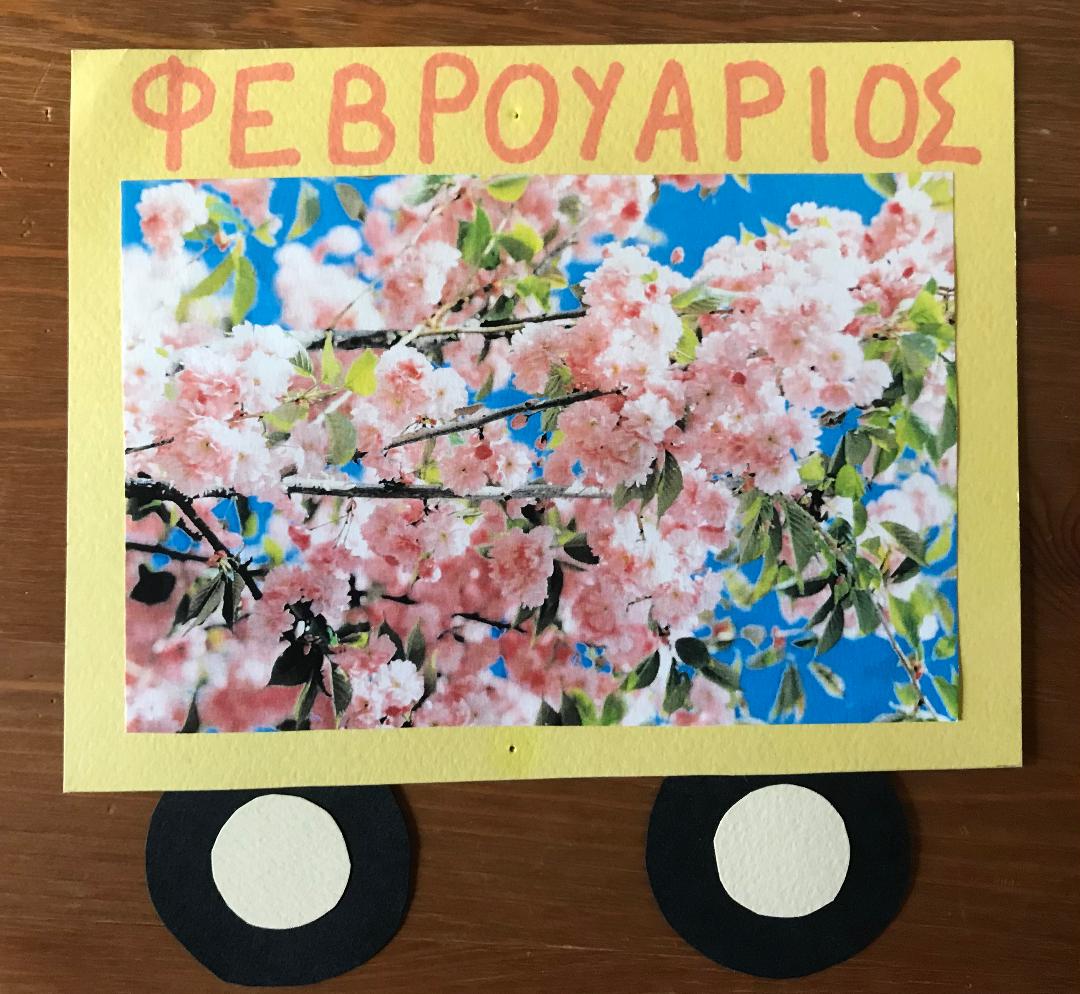